Regards croisés :Arts au service de la pédagogie  ART  PICTURAL  ET  ANATOMIE :toute une histoire…
Docteur Anne-Isabelle PIERRON
CESU 57
CHR de Metz-Thionville
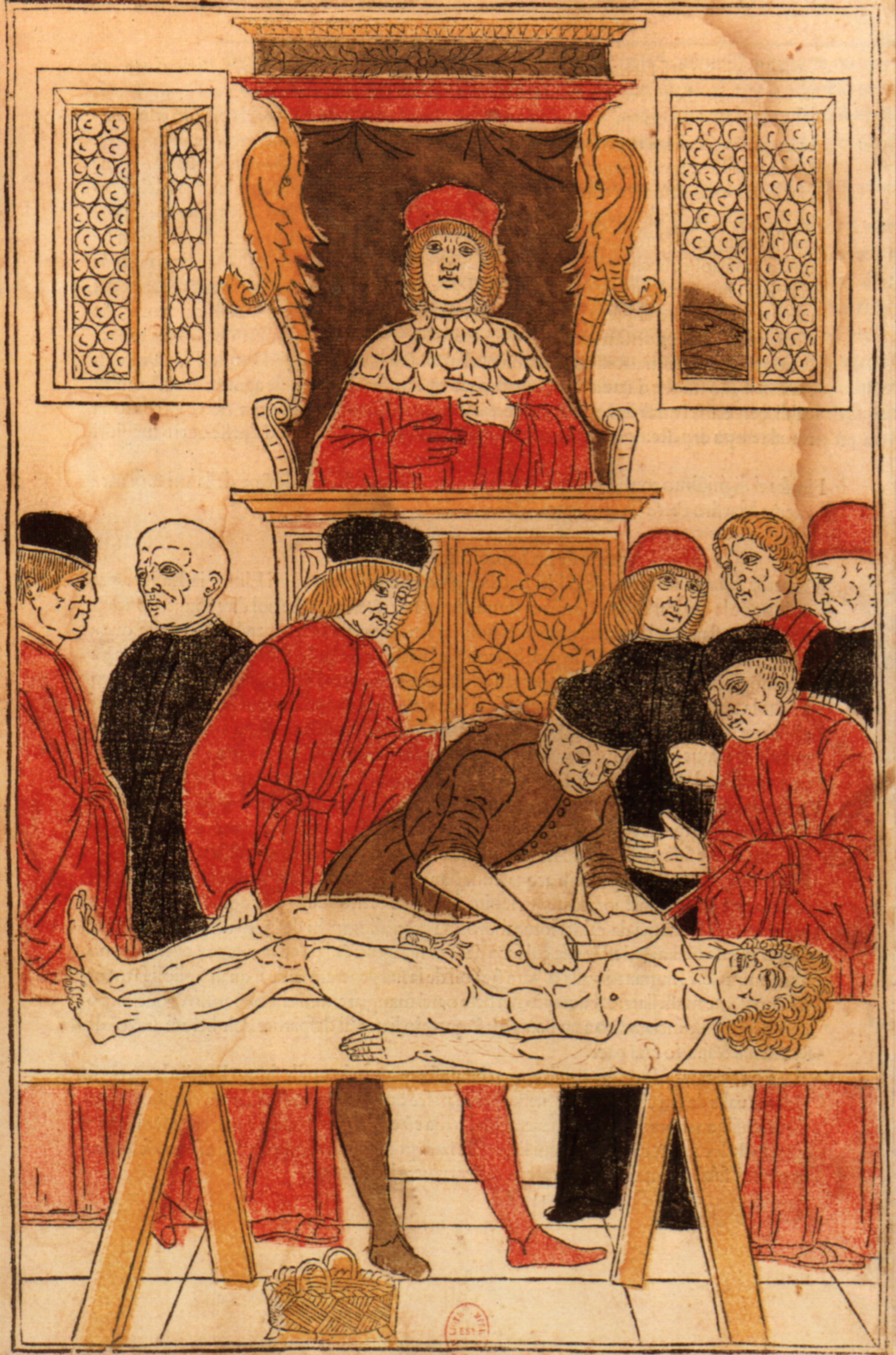 Frontispice du traité de Jean de Ketham
Artiste anonyme. 1493
Paris, Bibliothèque nationale de France
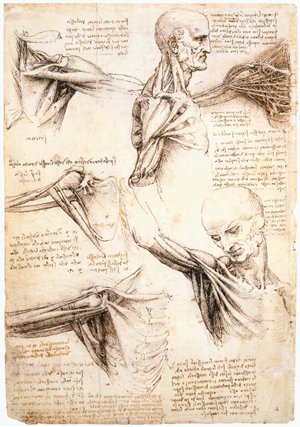 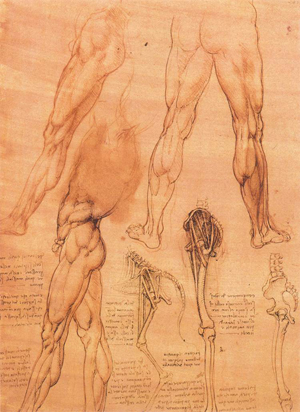 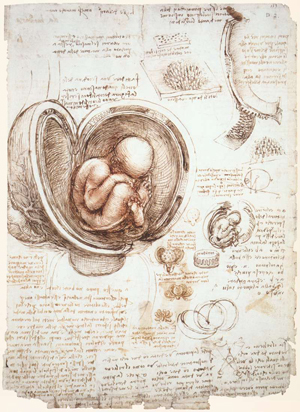 Dessins de Leonard de Vinci
Vers 1510
Windsor Castle, Royal Library
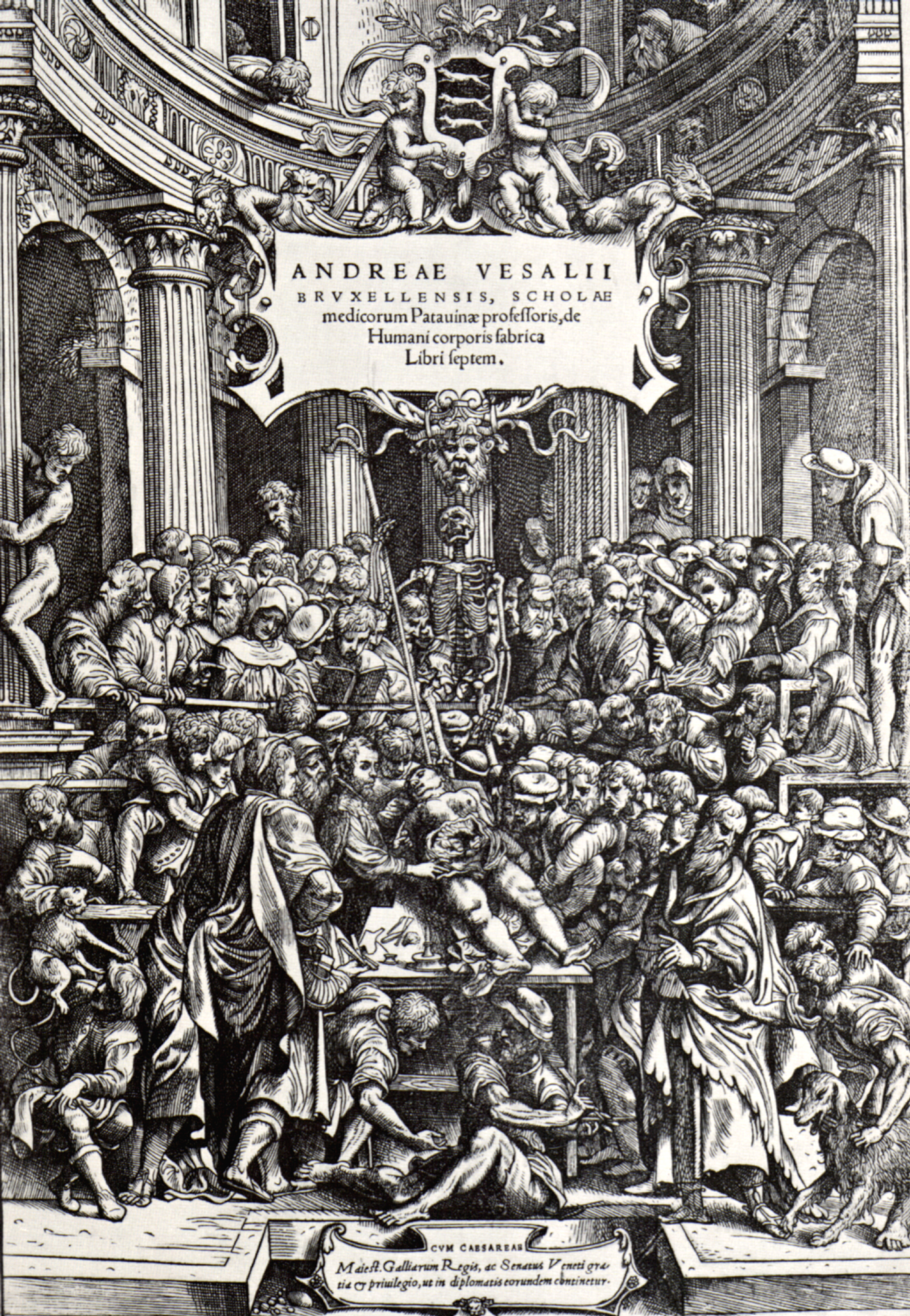 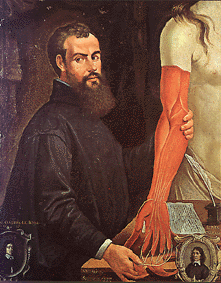 Frontispice de la Fabrica d’André Vésale
Jan Steven Van Calcar
1543. Paris, Bibliothèque inter universitaire de médecine
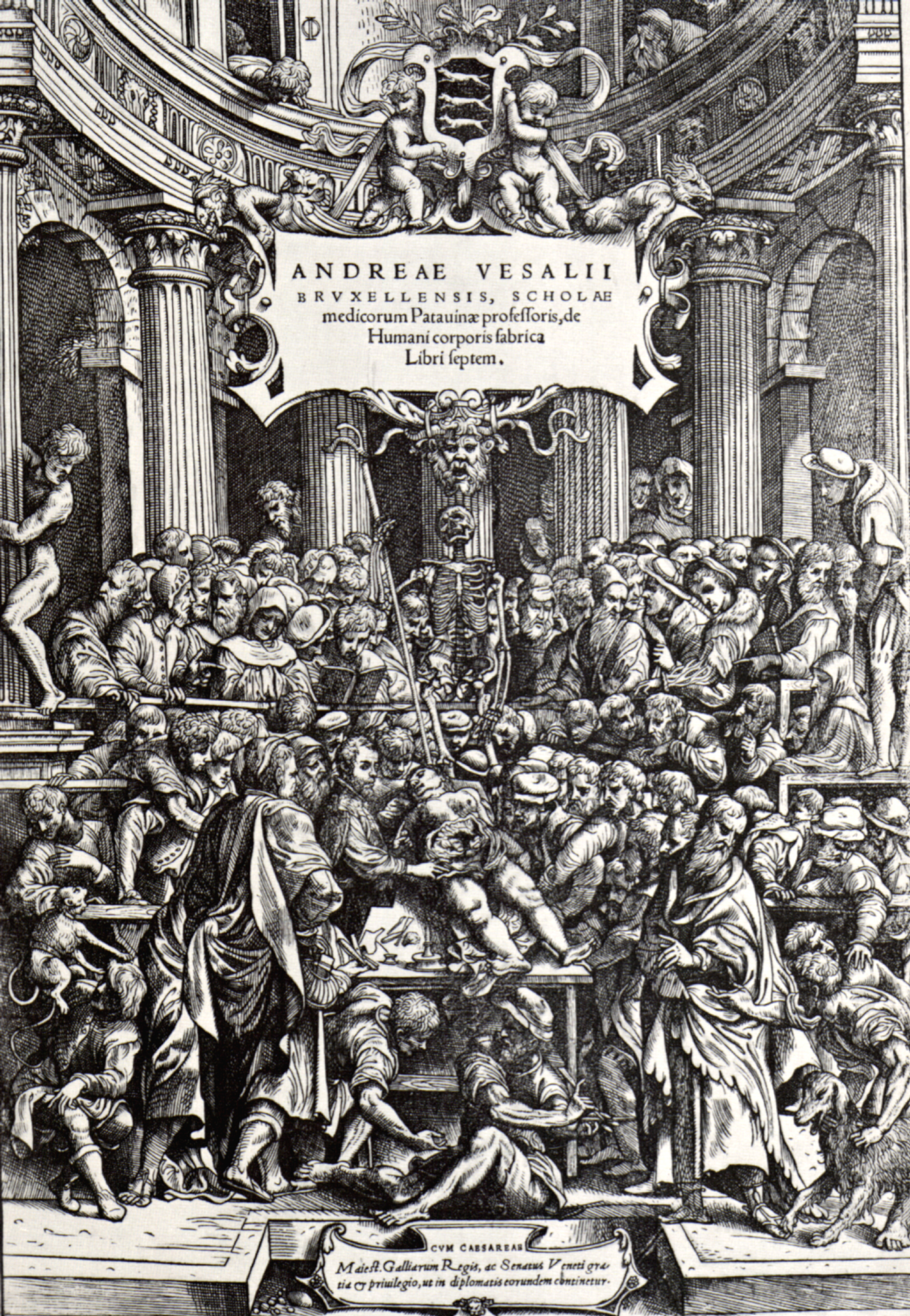 Frontispice de la Fabrica
 d’André Vésale
Jan Steven Van Calcar
1543. Paris, BIUM
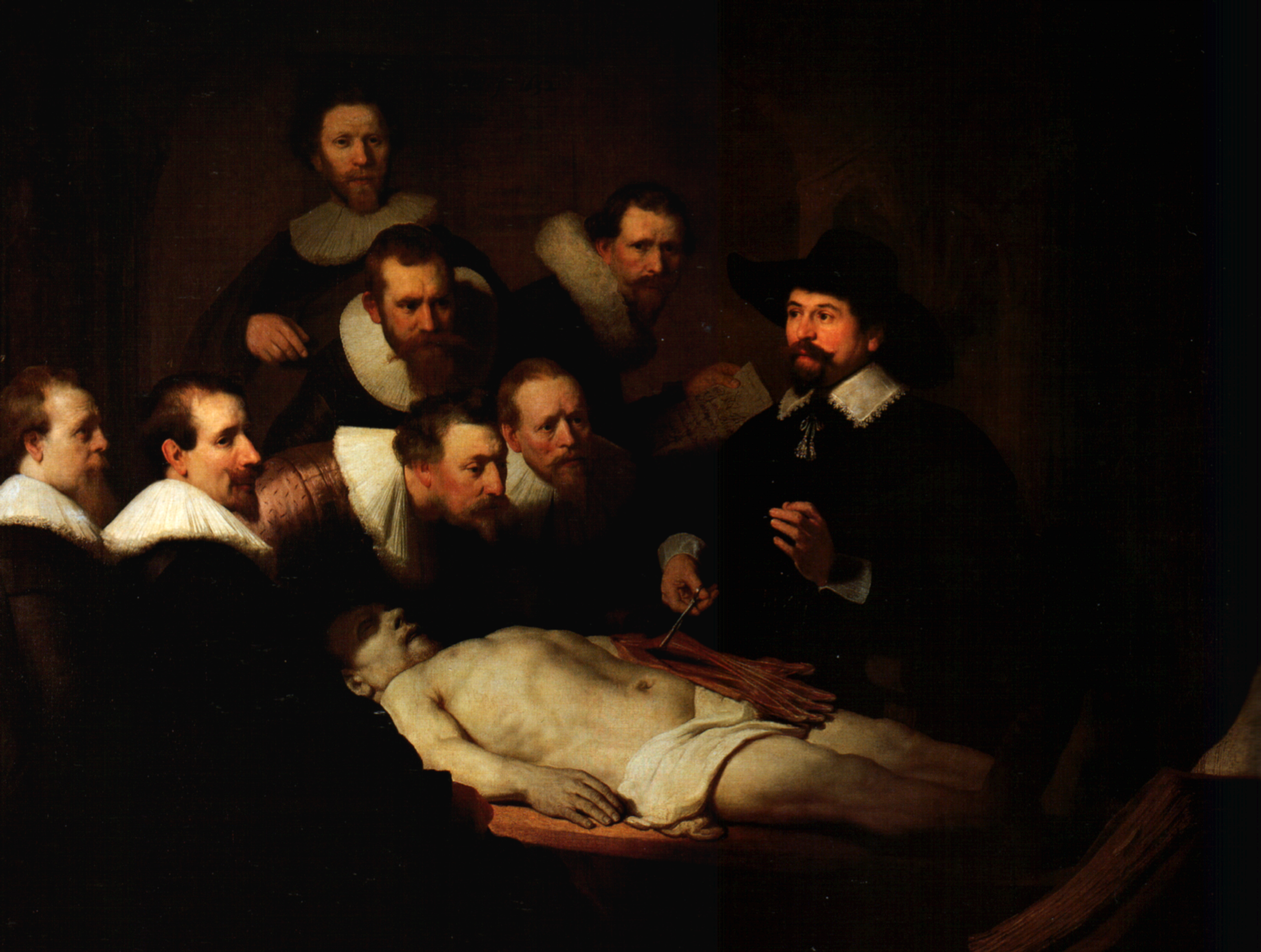 La leçon d’anatomie du docteur Tulp
Rembrandt 1632
La Hague, Mauritshuis
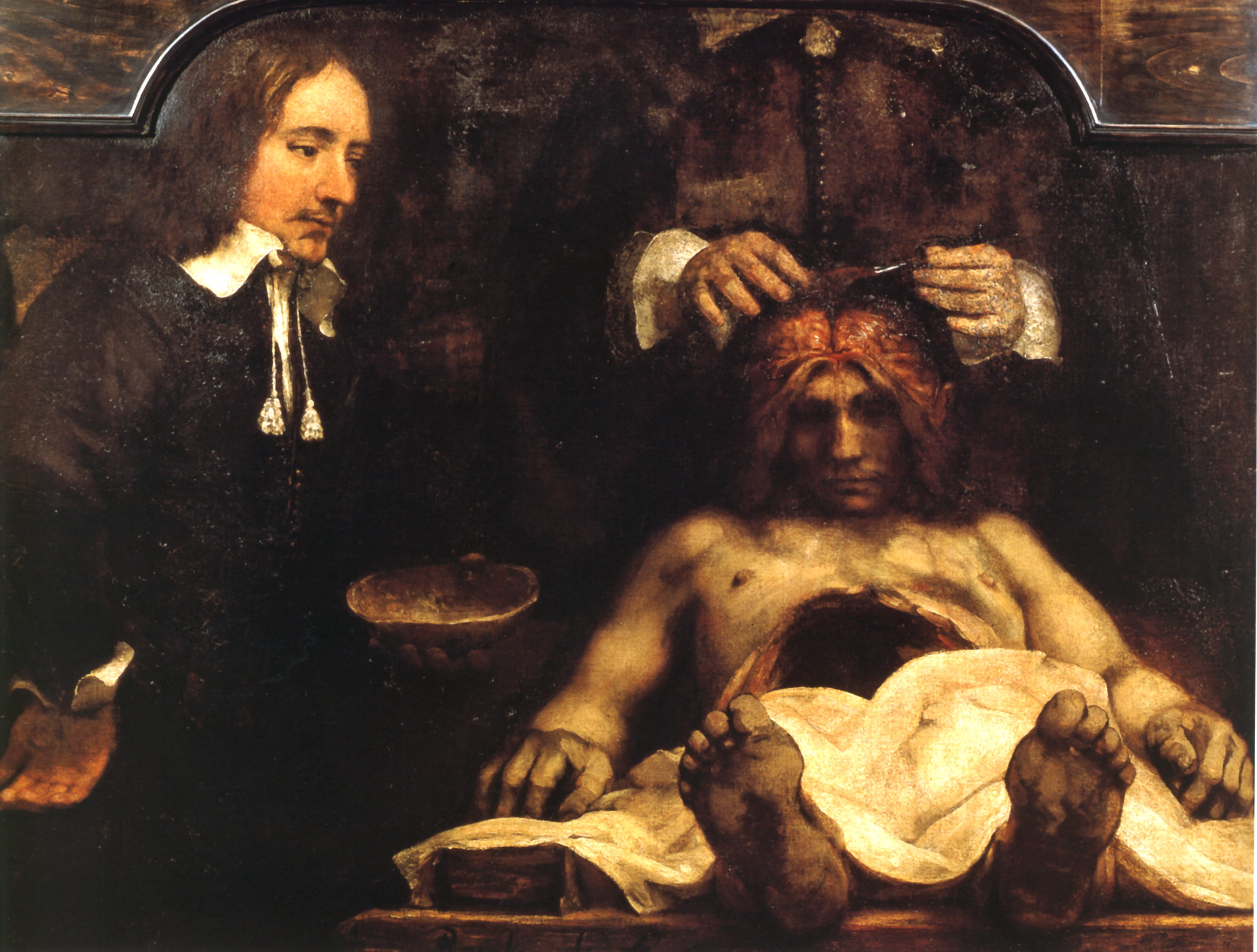 La leçon d’anatomie du docteur Deyman
Rembrandt 1656
Amsterdam, musée historique de la ville
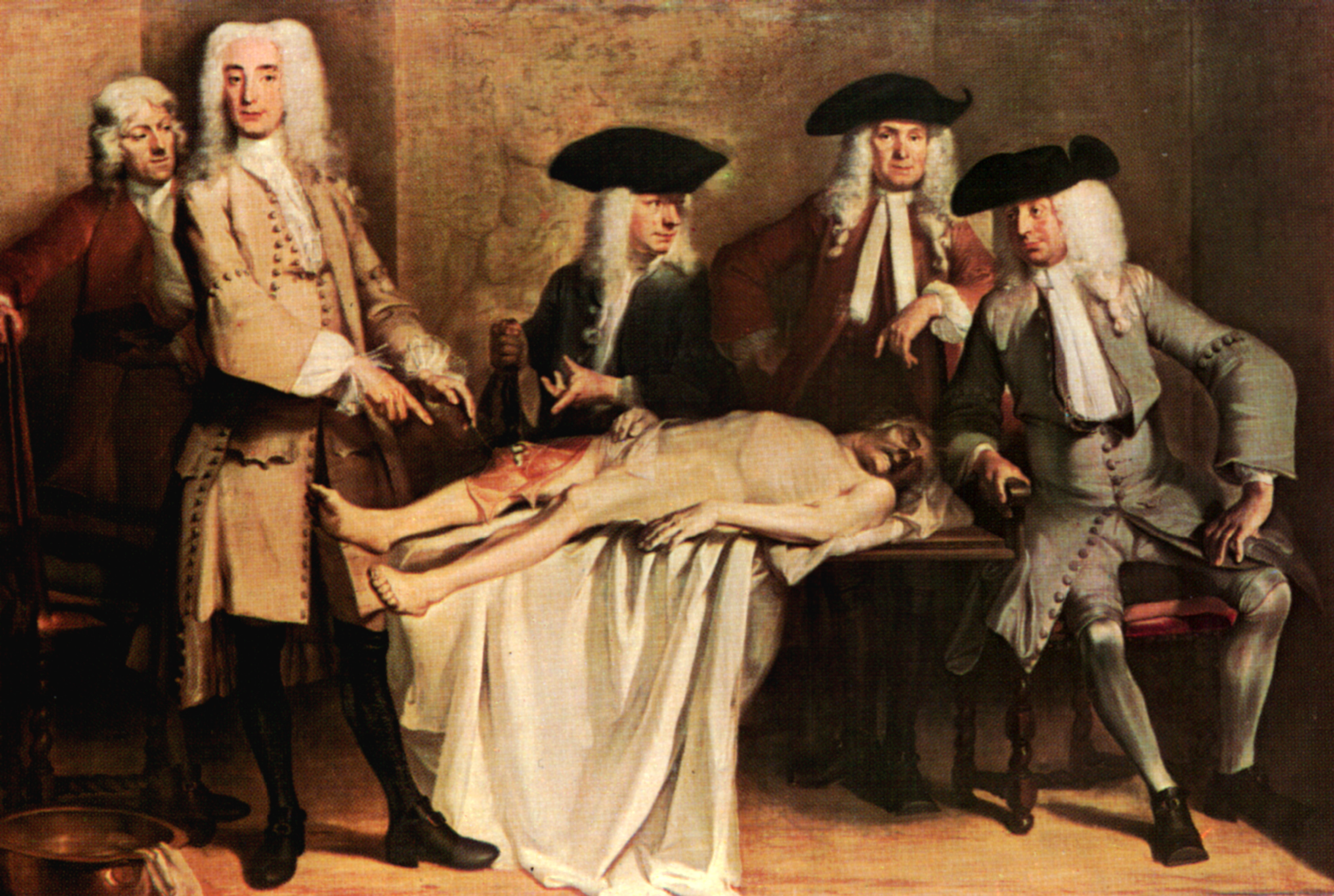 La leçon d’anatomie du docteur Roel
Cornelis Troost.1728
Amsterdam, musée historique de la ville
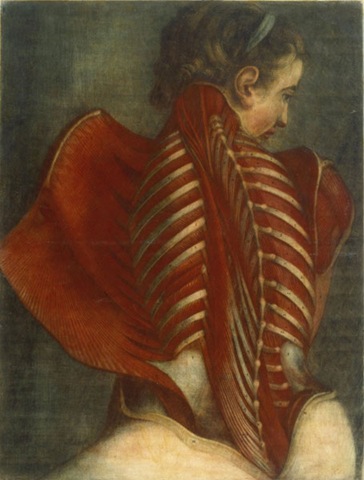 Myologie complète en couleur et grandeur naturelle.Paris : Gautier, 1746. Planche 14BNF, Réserve des livres rares, RES ATLAS-T-1
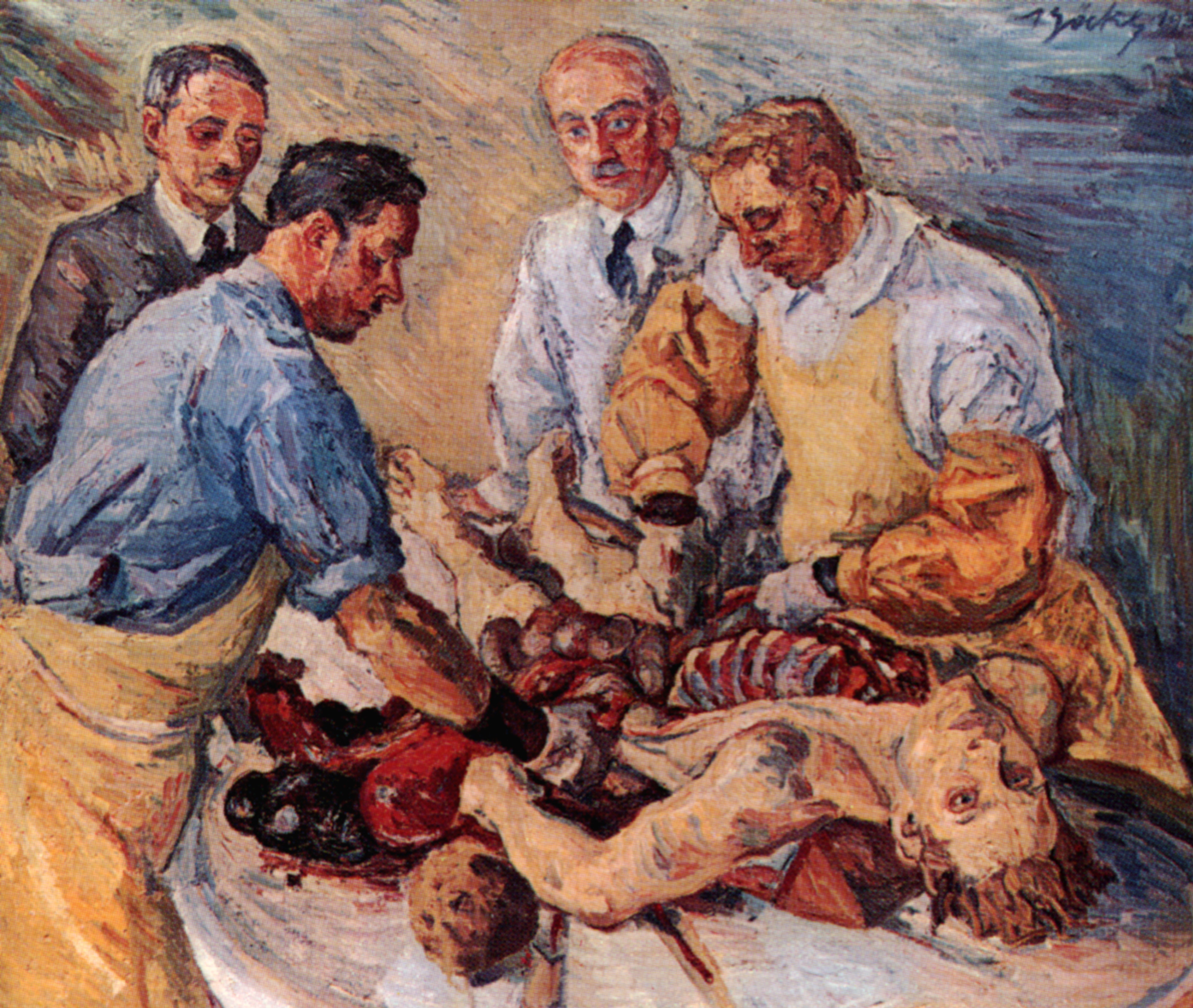 Le docteur Paul Fritz menant une autopsie
Herbert Boeckl. 1931
Suisse, musée de Vienne
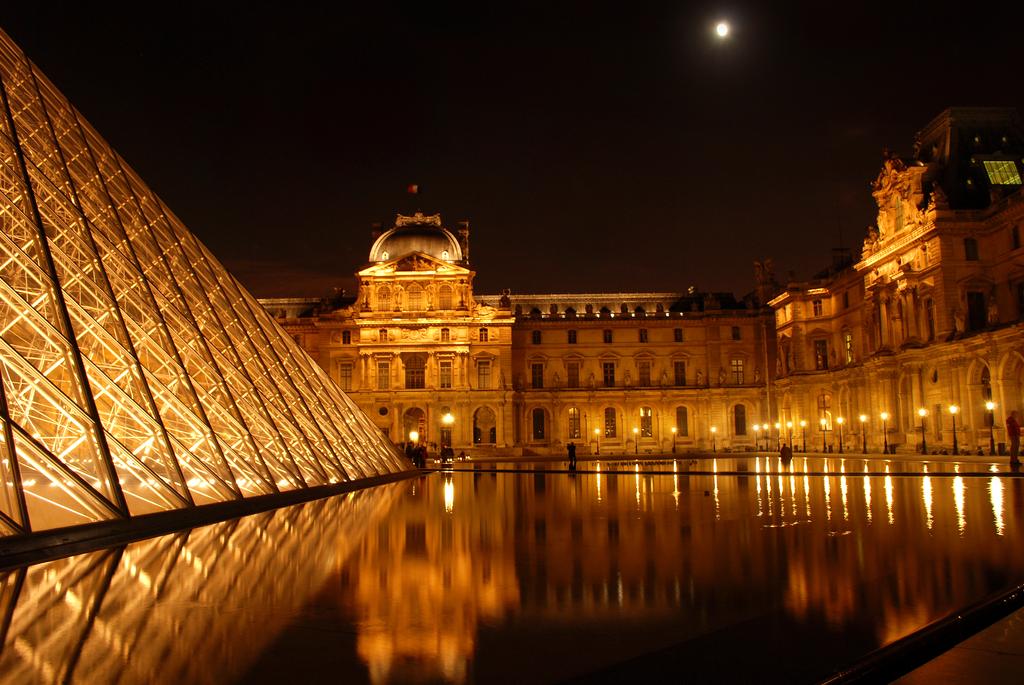 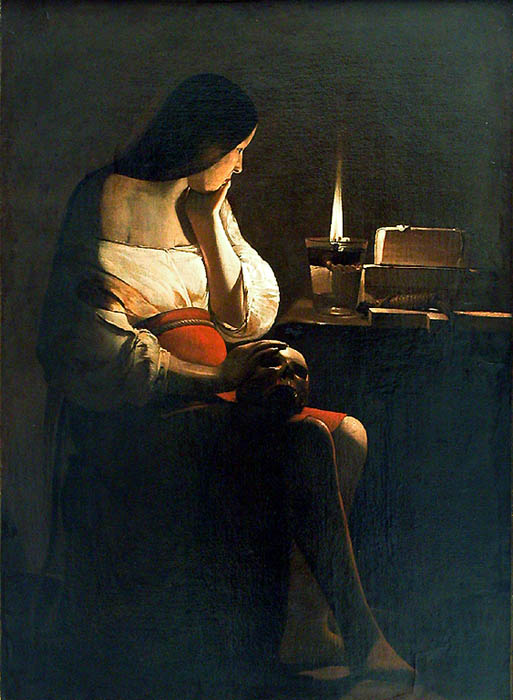 La Madeleine à la veilleuse
Georges de La Tour
1593-1652
 Louvre